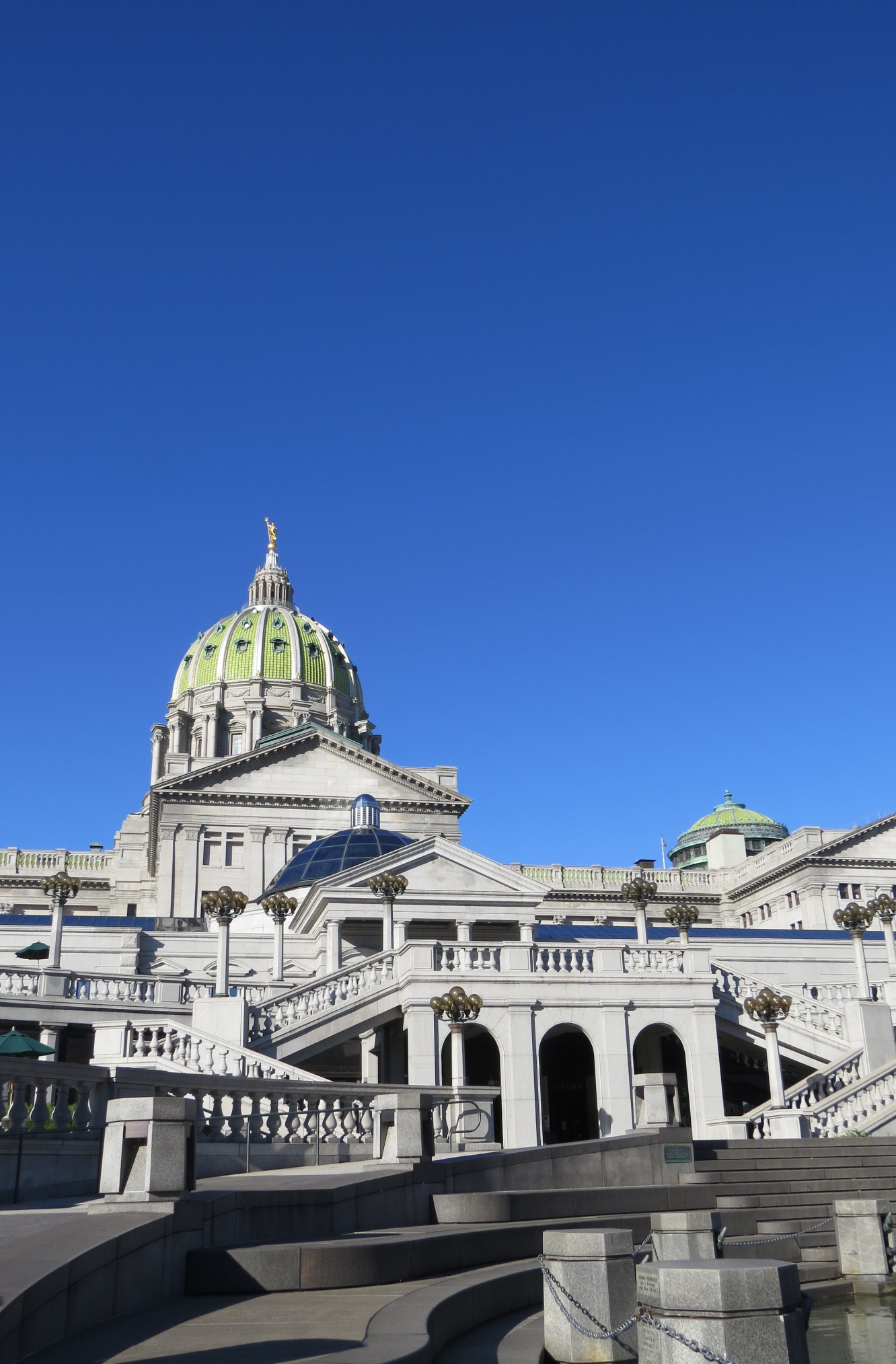 Presentation to the 
Performance-Based Budget Board
Tax Credit Reviews
Organ and Bone Marrow Donation
Mobile Telecom Broadband
Research and Development
Keystone Innovation Zones

DCED PBB Highlights
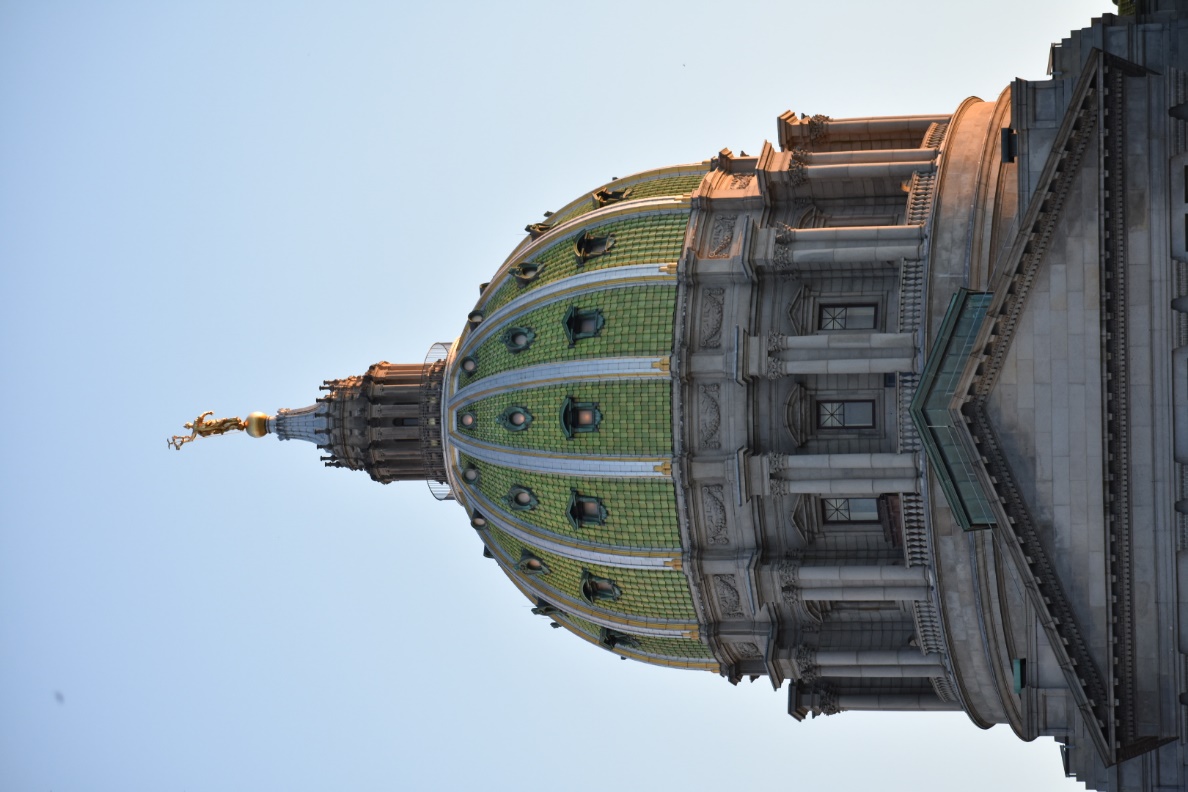 January 23, 2020
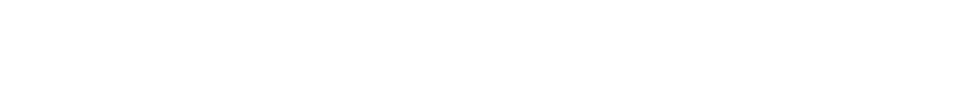 Tax Credit Reviews - Overview
Tax credit reviews have four objectives
Identify the purpose for which the tax credit was established
Is the credit accomplishing its legislative intent?
Could it be more effectively implemented by other methods?
Costs to provide the tax credit
Reviews should include a Tax Credit Plan
Include performance metrics (outcome, efficiency)
Benchmarks against programs in other states
Specific recommendations to improve operation and efficiency
January 23, 2020
1
Tax Credit Reviews for Year 2
Theme: jobs creation for high-tech sectors
MTBI – increase and upgrade wireless broadband infrastructure
R&D – incentivize high tech and R&D investments
KIZ – encourage entrepreneurs and incubate young firms
OBMD – living organ and bone marrow donation
Unique features of high-tech sectors
Computer design | internet publishing | engineers | manufacturing
Wages pay far above average | many are export based
Positive synergies, spillovers, clustering and agglomeration effects
January 23, 2020
2
Using Economic Metrics to Assess Progress
Economic impact analysis has 3 steps
Determine the amount/share of spending incentivized
Determine type of spending and industries affected
Use IMPLAN to estimate multiplier effects, jobs, tax revenues
Economic metrics for MTBI, RDTC and KIZ
Gross ROI and net ROI (deducts alternative use of monies)
GDP | labor earnings | number of jobs
Not possible to estimate certain spillover effects and synergies
Key: incentivization parameter | use consensus of existing research
January 23, 2020
3
Organ and Bone Marrow Donation
Tax credit for paid leave due to a living donation by employee
Employee compensation paid up to 5 days
Also cost of replacement help + qualified misc expenses tied to leave
No firm has claimed the credit since 2014
Firms not aware of it | neither are advocacy groups
Organ/bone marrow donation usually requires 2 to 8 weeks of leave
Recommendations
Extend covered leave (e.g.,10 days) | max dollar amount (e.g., $10,000)
Expand program to provide direct support to donors | more outreach
January 23, 2020
4
Mobile Telecom Broadband Investment
Credit 5% of purchase price | $5 million annual cap
Qualified broadband equipment | wireless only
Purpose: to expand availability and enhance quality
No requirement to locate in underserved/unserved areas
No requirement on minimum speeds
24 states have a broadband incentive
But only 3 use tax credits | most use grants and allow wired investment
At most, only 3 firms have claimed in any year
Credit not maxed out | FY 19-20: $3 million in awards
All credits used against tax liability | cannot be sold
January 23, 2020
5
Mobile Telecom Broadband Investment
MTBI economic analysis has data and research limitations
Does a 5% credit incentivize investment? | very few relevant studies
Where is investment located? | data not required to be reported
Most economic gains from extension to underserved/unserved areas
Modest economic gains | assume 10% is incentivized 
Gross ROI: 15 cents per dollar | Net ROI: 9 cents per dollar
$5.9m GDP | $2.5m labor earnings | 39 FTEs  
Recommendations
If retained, convert to competitive grant program
Require investment to underserved/unserved areas
Report metrics: location of investment, speeds, existing alternatives
January 23, 2020
6
Research and Development Tax Credit
Credit 10% / 20% of Qualified Research Expenses (QRE)
$11m for small firms | $44m for others
Credit has been oversubscribed since FY 2016-17
Partly due to federal R&D credit made permanent
Proration factors: small 68% | large 38%
Most states offer some type of R&D incentive
3 states dominate: CA ($1,800m), TX ($660m), MA ($242m)
PA offers a mid-tier dollar credit ($55m) | typical credit rates
All states use federal definitions for QRE
Nearly all use a form of an incremental base computation
January 23, 2020
7
Research and Development Tax Credit
R&D Tax Credit has many impacts
Consensus: $1 tax credit increases private R&D spend by $1.00-$1.50
State RDTC: large firms shift R&D spending (wages) into state
May increase entrepreneurial activity, but takes long time to show up
Significant reduction of CNIT for large firms that claim every year
Flows to target industries | pay high wages | many export based
Economic impacts
Gross ROI: 16 cents per dollar | Net ROI: 12 cents per dollar
915 FTEs | typical salary ranges $80k to $95k
Note: some concerns over “relabeling” issue
January 23, 2020
8
R&D Tax Credit Recommendations
Make credit refundable for 95 cents per dollar
~25% credits sold for 93-94 cents per dollar | possible 5% transaction fee
Potential leakage: ~$1.6 million
Simplifies administration | helps small firms | reduces cost to state
Address credit oversubscription | anticipate it will continue
Tiered rate structure | per firm cap | eliminate contract labor payments
Tighten up QRE computation | allows better targeting
Enact reforms to deter fraud and abuse (see Appendix)
January 23, 2020
9
Keystone Innovation Zone Tax Credit
Up to $100,000 credit for qualified activities within zone
Must be located in a KIZ (28 zones)
Credit = 50% increase in gross revenues from prior year
KIZ firms partner with higher education and local businesses
Credit is oversubscribed | 84% proration factor | 80-90% are sold
Numerous positive indirect effects and benefits
Clustering: synergies due to idea sharing, innovation
Agglomeration: cost reductions due to physical location
Entrepreneurial: provide seed capital and mentoring to start-ups
Incubation: provide on-going support up to 7 years
Demographic: reduce “brain drain”?
January 23, 2020
10
KIZ Tax Credit
Great potential | critical need for more and better data
No data are verified | all self-reported by firm
Firms not tracked after program exit | are they viable?
Firms do not report wages paid | other state incentives received
Economic effects
Gross ROI: 32 cents per dollar | Net ROI: 27 cents per dollar
540 FTE on an annual basis | salaries range from $75k to $95k
Analysis assumes a permanent gain of 500 jobs in targeted sectors
However, long-term viability of KIZ firms unknown
January 23, 2020
11
KIZ Recommendations
Consider remuneration for KIZ coordinators
No direct state compensation currently | many have full-time jobs
Increases accountability | possibly expand role as a facilitator
Allow coordinator 5% fee (currently paid to facilitator)
80-90% credits sold | 92 cents per dollar | leakage ~$1.5 to $1.8 million
Refund for 95 cents per dollar
Require more data collection and verification
Track outcomes upon exit | report wages paid or total payroll
Declare other state incentives received (RDTC, BFTP grants)
Change semi-annual reporting to annual to reduce burdens
Enact reforms to deter fraud and abuse (see Appendix)
January 23, 2020
12
Department of Community and Economic Development (DCED)
January 23, 2020
13
DCED Actual Spend and FTEs (2018-19)
January 23, 2020
14
General Fund Appropriations (2019-20)
January 23, 2020
15
DCED Metric Highlights
FY 19-20, $231m funding for key development programs
PA First ($25m) | Small Bus. First ($15m) | Machinery-Equip Loans ($12m)
Job Training:  WEDNet, IRC, PREP ($21m)
Ben Franklin Technology ($14.5m) | Life Sciences ($3m)
KIZ Tax Credit ($15m) | R&D Tax Credit ($55m) | Film Production ($70m)
Clear need for more data collection and verification
Cost per job created | outcomes from job training
Viability of businesses that receive monies | redundant, multiple incentives
Difficult to quantify jobs impact from current incentives
January 23, 2020
16
DCED Metric Highlights
Business Attraction and Financing (PA First, SBF Loans, MEL)
Full Compliance Monitoring: 1 in 10 selected for payroll audits
Roughly 10% (SBF) to 20% (MEL) of loans default | no method to recoup
Cost per job created: $2,000 to $12,000

Business Workforce/Assistance (WEDnetPA, IRCs, PREP)
All data reported by third parties
Jobs created figures are less useful because there is no verification
What are the outcomes from the trainings? | recommended measures

Community and Citizen Development (most is CSBG)
For 18-19: $141m federal + $24m state | $165m grants to local units
$21m for Keystone Communities
Activity metrics include impacts from both state and federal funds
January 23, 2020
17
DCED Metric Highlights
Innovation Economy (BFTD, Venture Investments, Life Sciences)
Metrics reported by third parties | no verification
Cost per job created: $7,000 to $11,000 (BFTD)
~1,500 firms assisted | ~$500m funds leveraged per annum (BFTD)

Tourism Attraction
PA ranks 49 in per capita spend state campaign (9 cents per resident)
U.S. average is $1.59 | PA share of U.S. tourism market declines over time

Independent Authorities (CFA, PIDA, PEDFA and others)
For FY 18-19, $540m in grants, loans, investments and bond deals
DCED provides limited administrative support
Currently, no metrics reported | no compliance monitoring
January 23, 2020
18
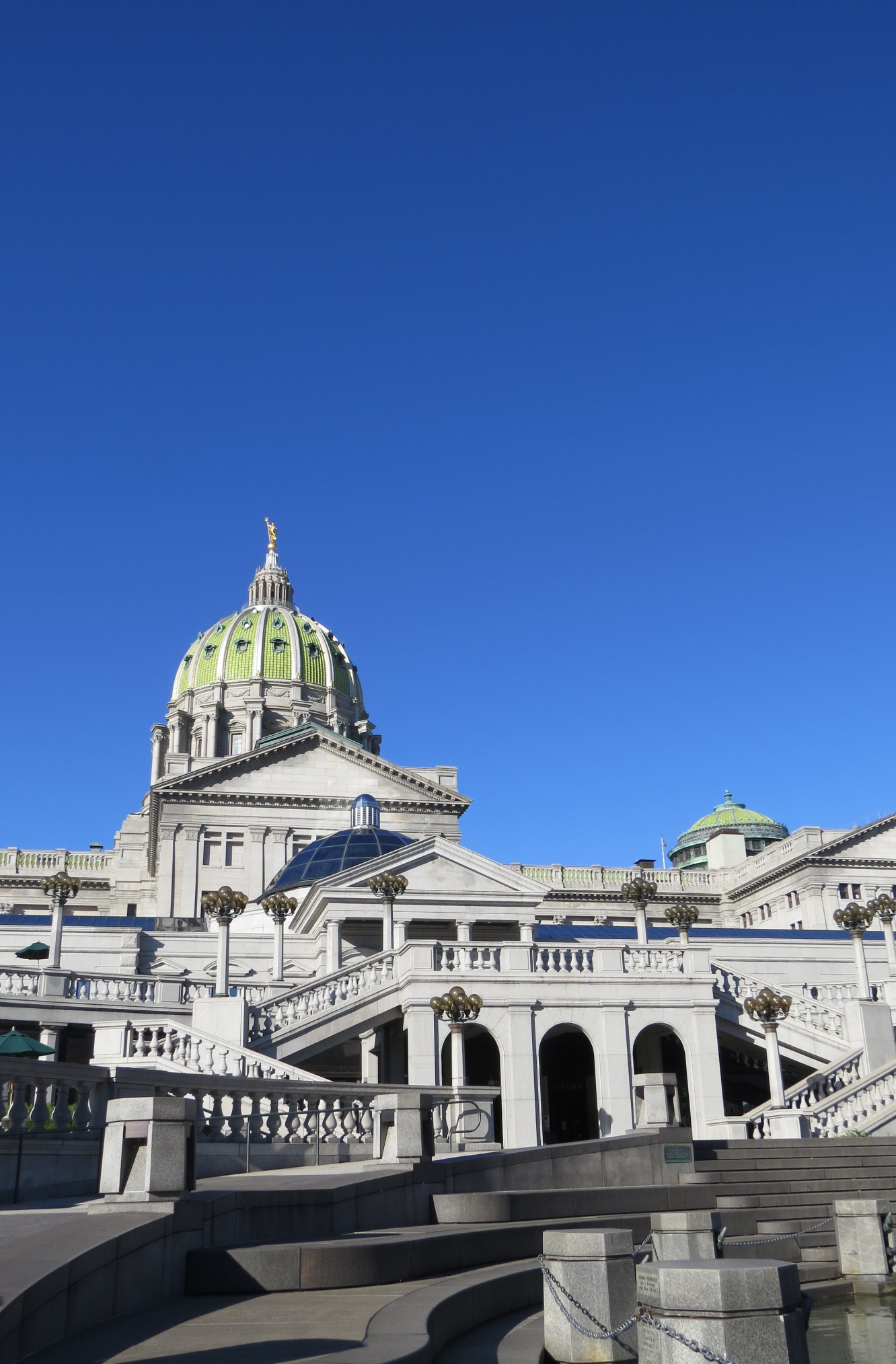 Presentation to the Performance-Based Budget Board
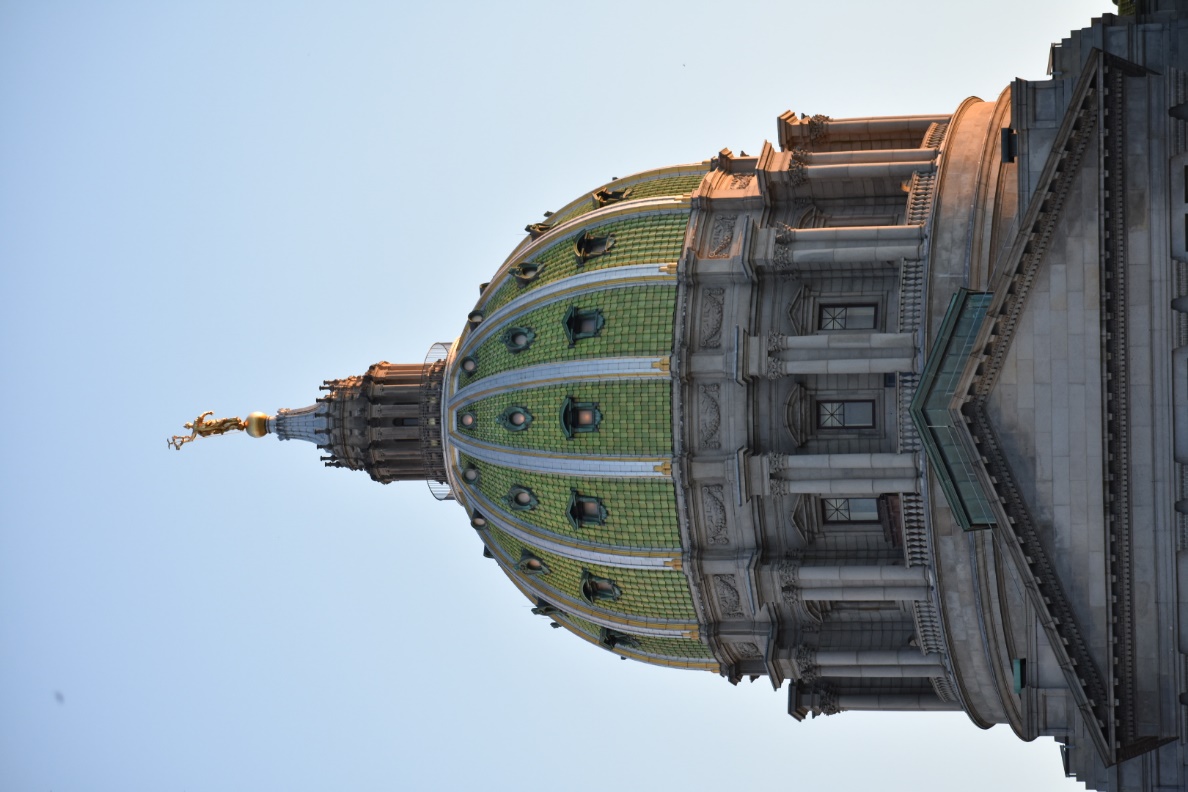 PBB Highlights
 
Dept of Health
Dept of Human Services
January 23, 2020
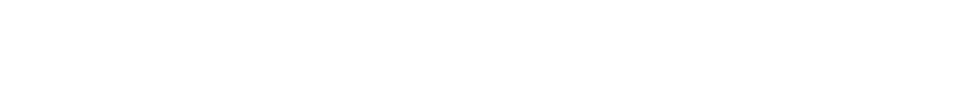 Department of Health (DOH)
January 23, 2020
20
DOH Actual Spend and FTE (2018-19)
January 23, 2020
21
DOH GF Appropriations (2019-20)
January 23, 2020
22
DOH Metric Highlights
Ensuring Access to Care is nearly 50% of GF spend ($95m)
State Health Care centers | grants to local and SD health depts
Declining share of residents live in a HPSA (primary, dental, mental)
More primary care loan repayment program participants in HPSAs
Uninsured rate falls from 10.2% (CY 2014) to 6.6% (CY 2017)
Disease Prevention and Outreach third largest GF spend ($15m)
Uptick in PA obesity rate | same as U.S. average (30.9%)
Since 2014: PA up +0.7 ppt | U.S. up +2.0 ppt
PA adult smoking rate (18.7%) higher than U.S. average (16.4%)
Since 2014: Both have declined by ~-1.0 ppt
January 23, 2020
23
DOH Metric Highlights (cont)
Rate of HIV infections has declined
From 9.5 per 100,000 (2014) to 7.8 (2018) or 7.5 (using DOH stats)
Philadelphia rate remains high at 25.5 (2018)
PA lower than all border states except WV | U.S. rate is 11.4
80% receive treatment within one month of diagnosis (up from 70%)
Opioid overdose rates decline, but remain far above U.S. avg
DOH data: 2017 (38.3 per 100,000) | 2018 (30.6)
PA ranked 28th in 14-15 and 12th in 17-18 (using federal data)
Opioid dispensations down -29% since 15-16
January 23, 2020
24
Department of Human Services (DHS)Part 1 (2020):  MA, SNAP, TANF, Child Support (50%)Part 2 (2021):  Mental Health, Institutions, Youth (20%)Part 3 (2022):  Long-Term Living, Child Development (30%)
January 23, 2020
25
DHS Actual Spend and FTEs (2018-19)
January 23, 2020
26
DHS GF Appropriations (2019-20)
January 23, 2020
27
DHS Metric Highlights
Note: $642 million of “potential” 19-20 supplementals excluded
$278m for capitation | $268m for CHC | $96m all other
Medicaid Expansion has significant impact on many metrics
Number of enrollees up 25% for MA physical health
Number receiving services up 13% for MA behavioral health
Higher share of new mothers and children receive care
Notably shorter processing times due to electronic submissions
Nearly one-third reduction for MA application
However, PA still lags U.S. average and border states in % electronic
Average TANF and SNAP processing times down by one-third too
January 23, 2020
28
DHS Metric Highlights
Average costs for certain services rise dramatically (14-15 to 18-19)
MA transport cost per trip up by one-third 
Average cost per managed care encounter also up by roughly one-third
PA is a leader in Child Support Enforcement
Ranks 1st in % of support timely paid and % cases in arrears paying
In FFY 2018, $4.87 collected for every dollar spent
State Supplemental Payment declines (~$10m)
Number receiving payment falls by -5% | due to reduction # disabled
Total payments fall by -8% | typical payment is $325 per annum
Does the tight labor market reduce caseload?
January 23, 2020
29